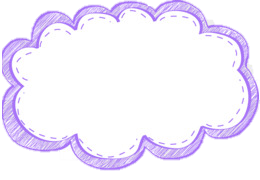 Em có nhớ những bài thơ, những câu thơ nào về mùa xuân mà em đã từng đọc?
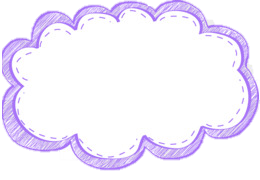 Điều gì khiến em có ấn tượng hay thích thú ở những bài thơ, câu thơ ấy?
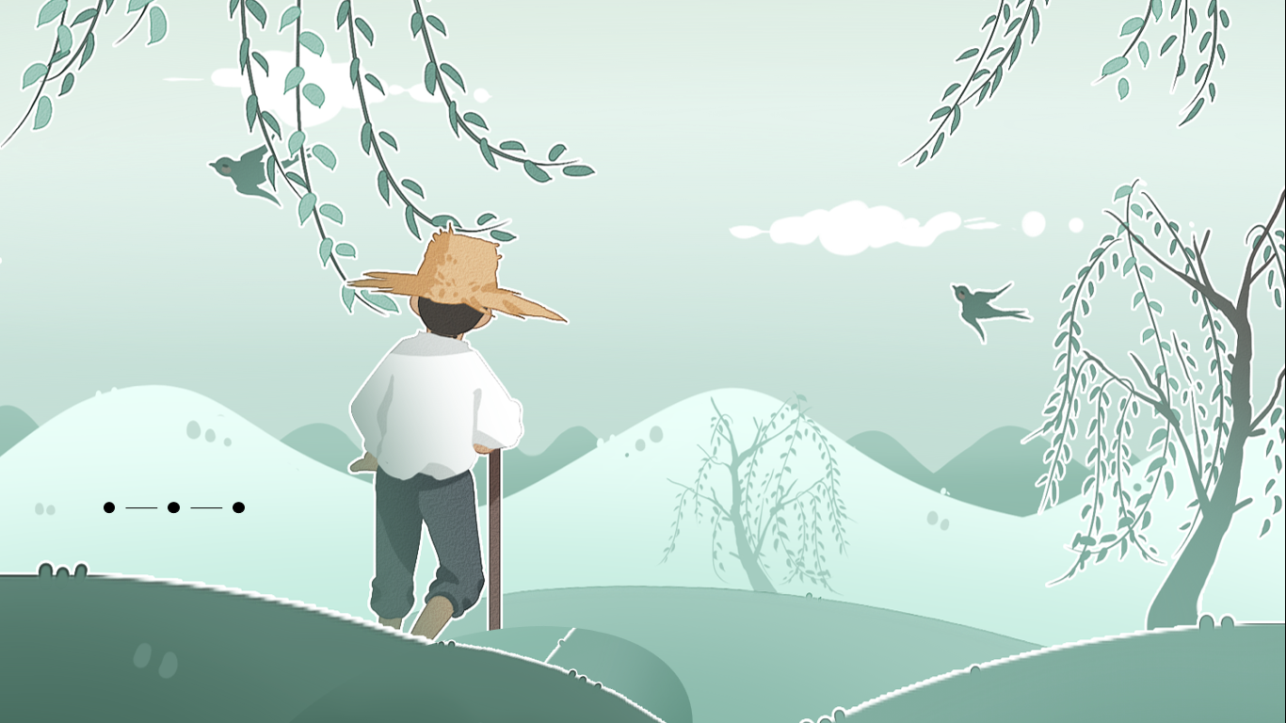 Mùa xuân chín
_Hàn Mặc Tử_
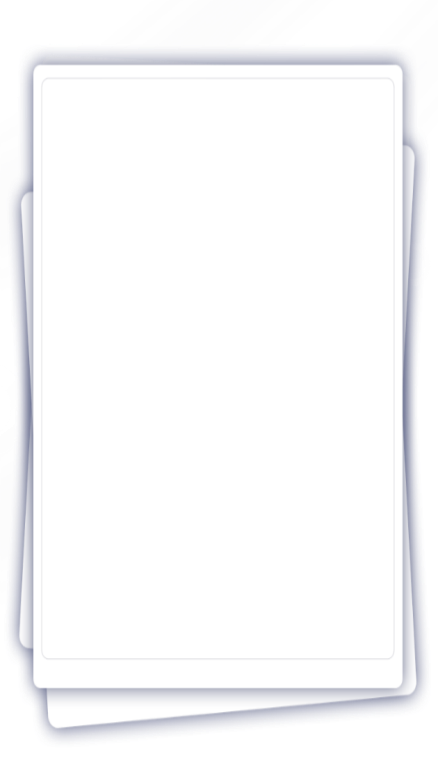 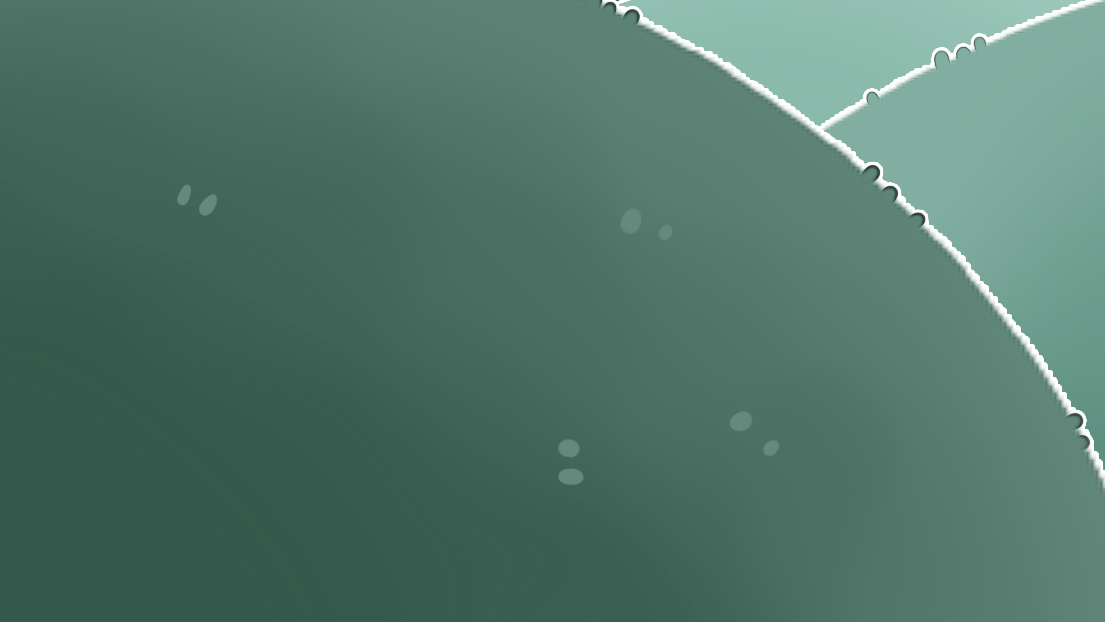 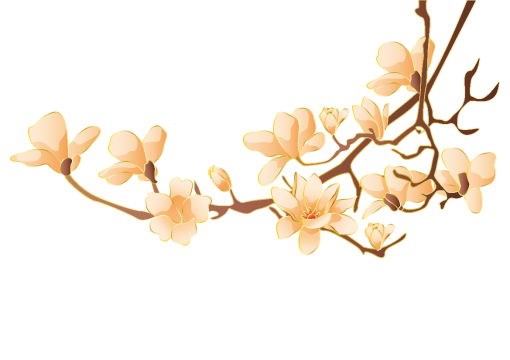 I.
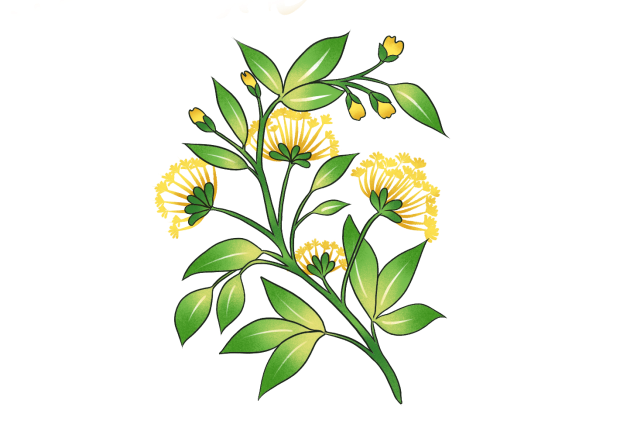 Đọc văn bản và tìm hiểu chung
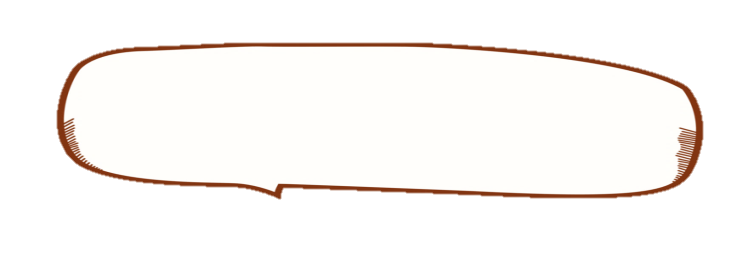 1. Đọc văn bản
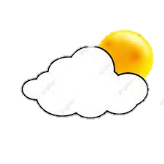 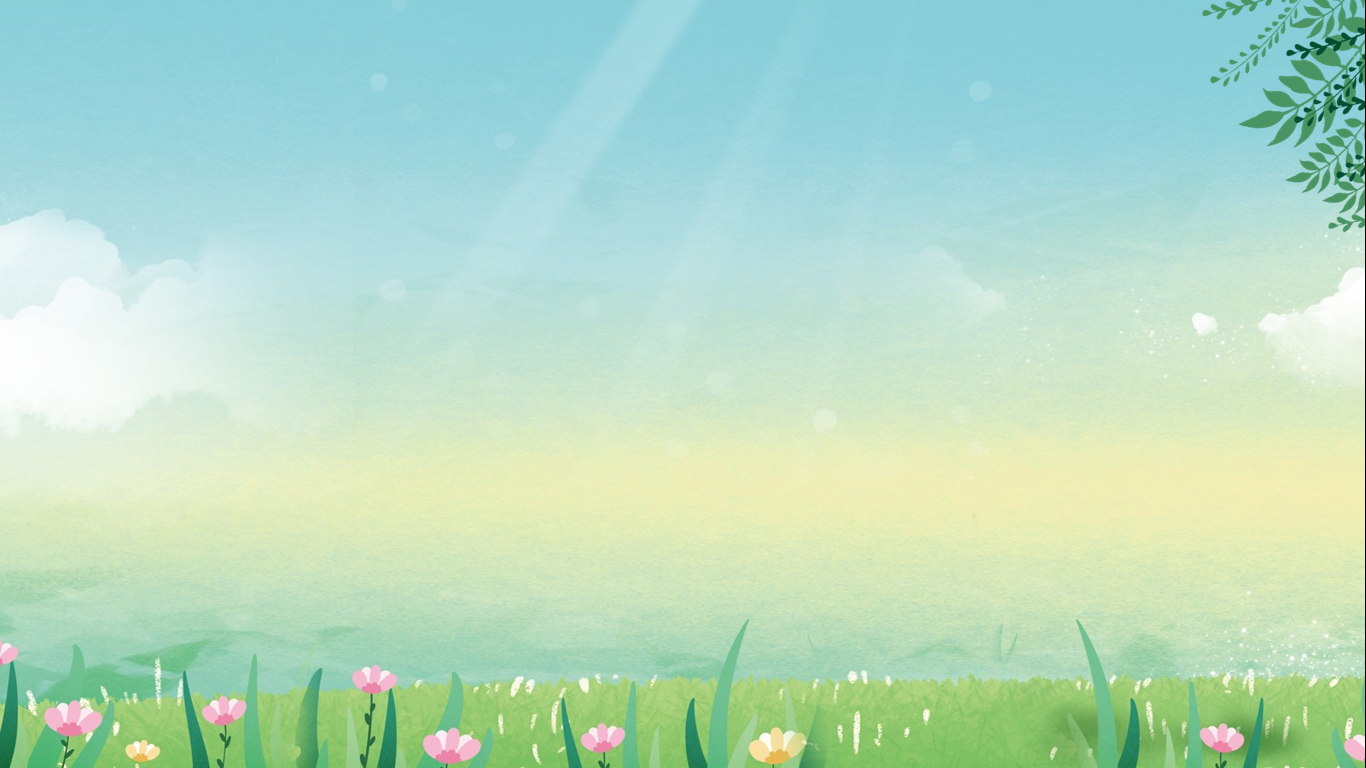 Trong làn nắng ửng: khói mơ tan,Đôi mái nhà tranh lấm tấm vàng.Sột soạt gió trêu tà áo biếc,Trên giàn thiên lý. Bóng xuân sang.Sóng cỏ xanh tươi gợn tới trờiBao cô thôn nữ hát trên đồi;- Ngày mai trong đám xuân xanh ấy,Có kẻ theo chồng bỏ cuộc chơi...
Tiếng ca vắt vẻo lưng chừng núi,Hổn hển như lời của nước mây,Thầm thĩ với ai ngồi dưới trúc,Nghe ra ý vị và thơ ngây...Khách xa gặp lúc mùa xuân chín,Lòng trí bâng khuâng sực nhớ làng:- “Chị ấy, năm nay còn gánh thócDọc bờ sông trắng nắng chang chang?”
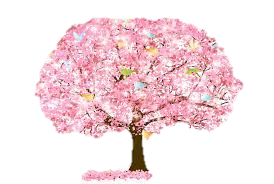 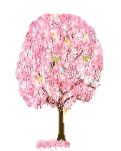 2. Tìm hiểu chung
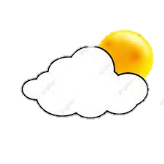 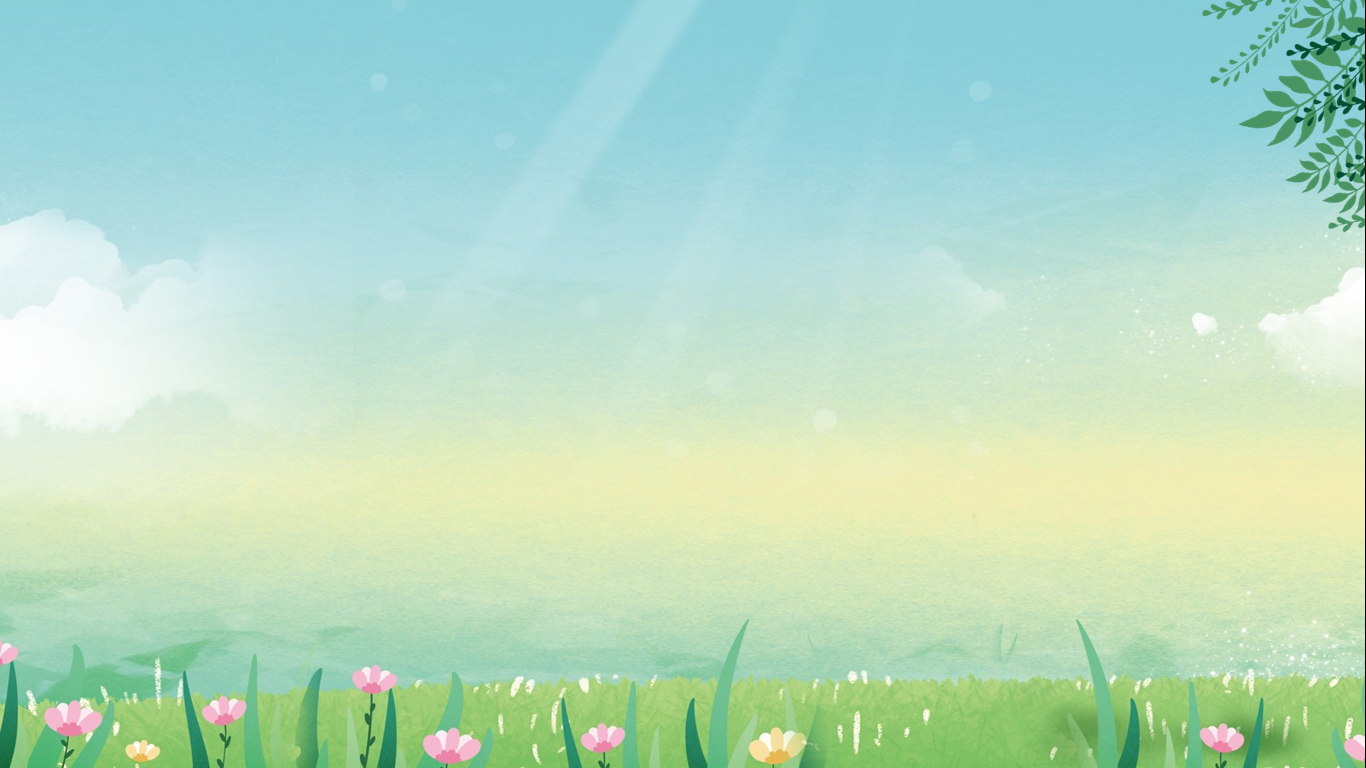 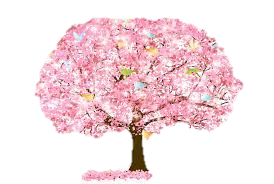 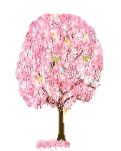 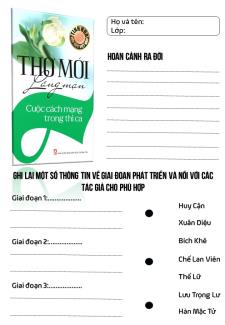 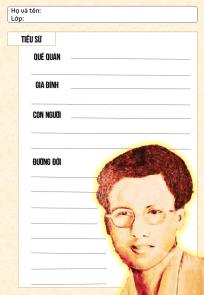 Học sinh thảo luận và hoàn thành phiếu học tập.
Thời gian: 10 phút 
Chia sẻ: 3 phút
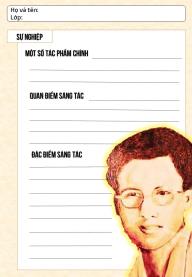 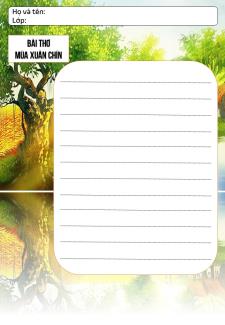 NHIỆM VỤ
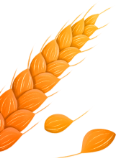 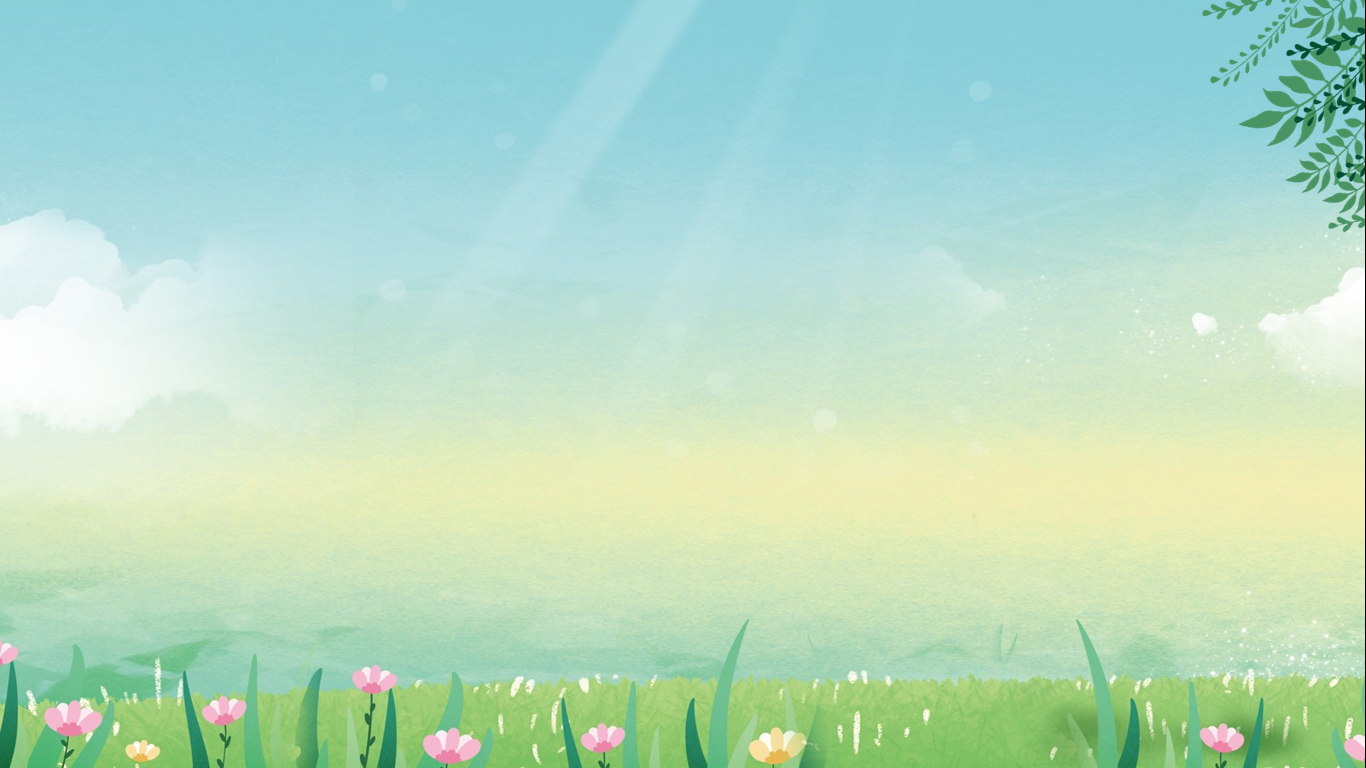 1. Phong trào thơ mới
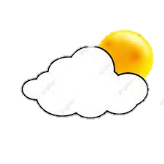 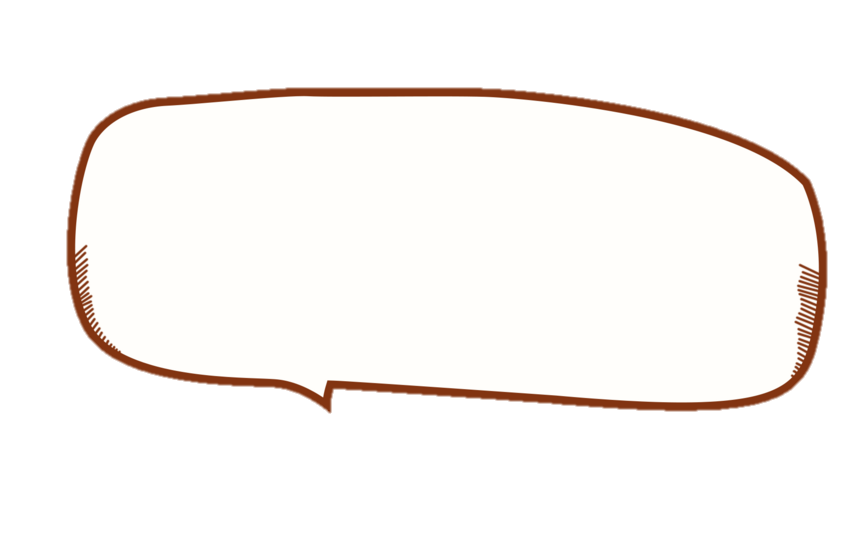 Phong trào Thơ mới (1932 – 1945)
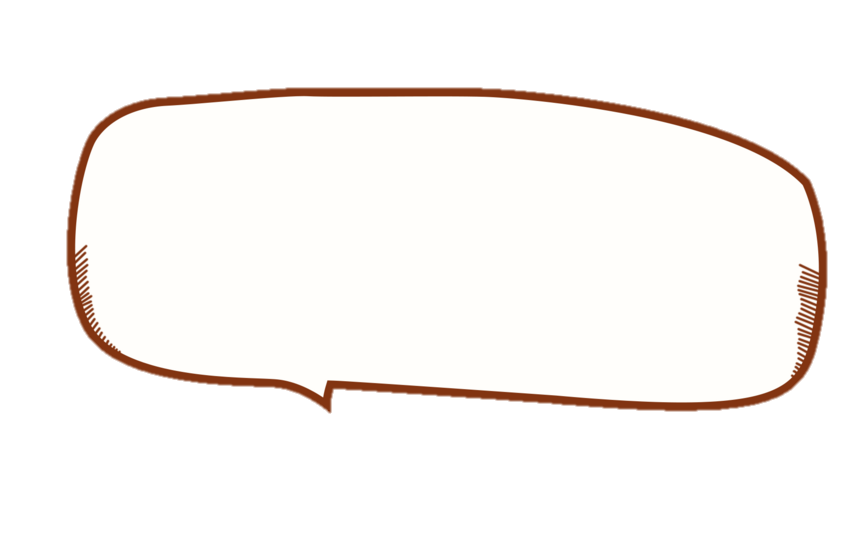 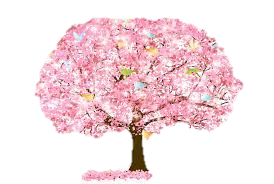 Sự kiện mở ra “một thời đại mới trong thi ca” - Việt Nam.
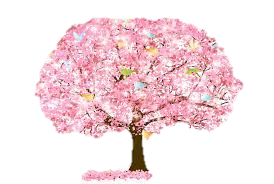 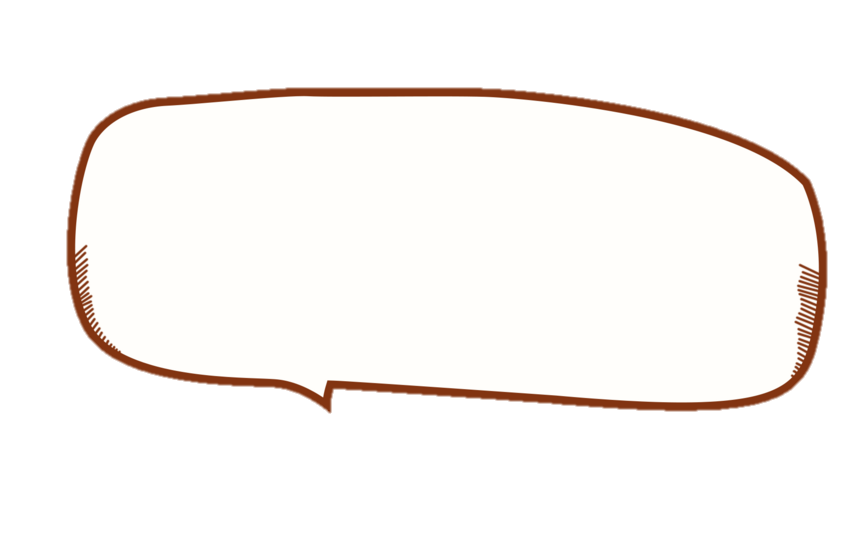 Thơ mới chịu ảnh hưởng của thơ ca Pháp, đặc biệt là trào lưu chủ và chủ nghĩa tượng trưng.
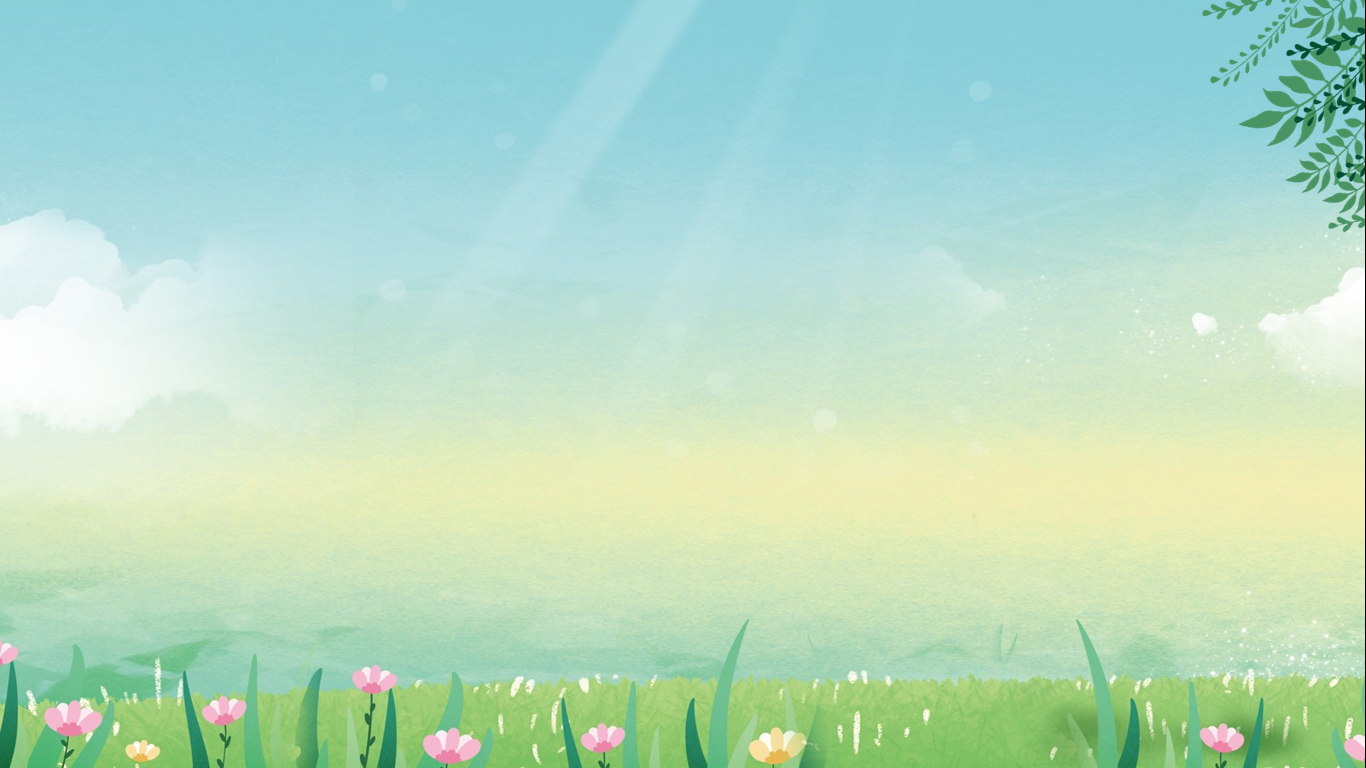 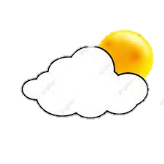 Về nội dung
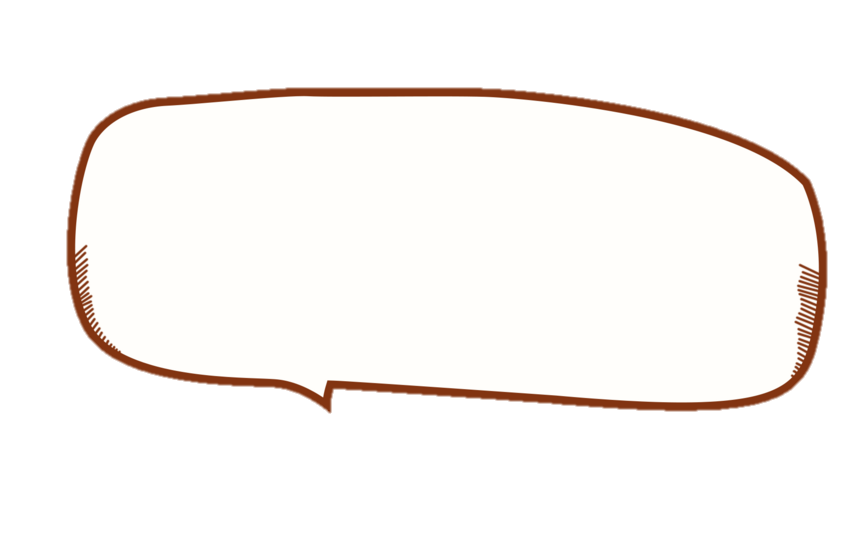 Bộc lộ những tình cảm, cảm xúc cá nhân
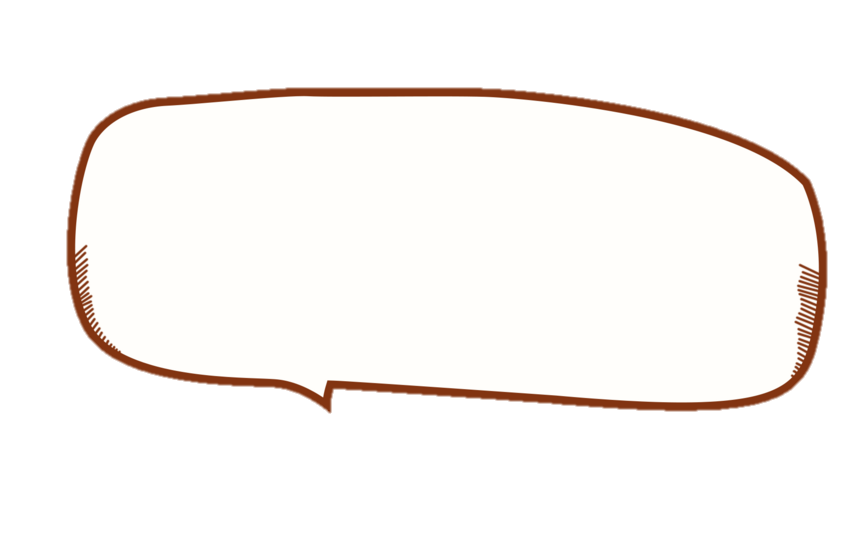 Bộc lộ ý thức cá tính của con người với nhiều biểu hiện đa dạng, độc đáo.
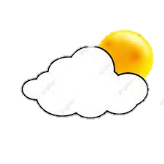 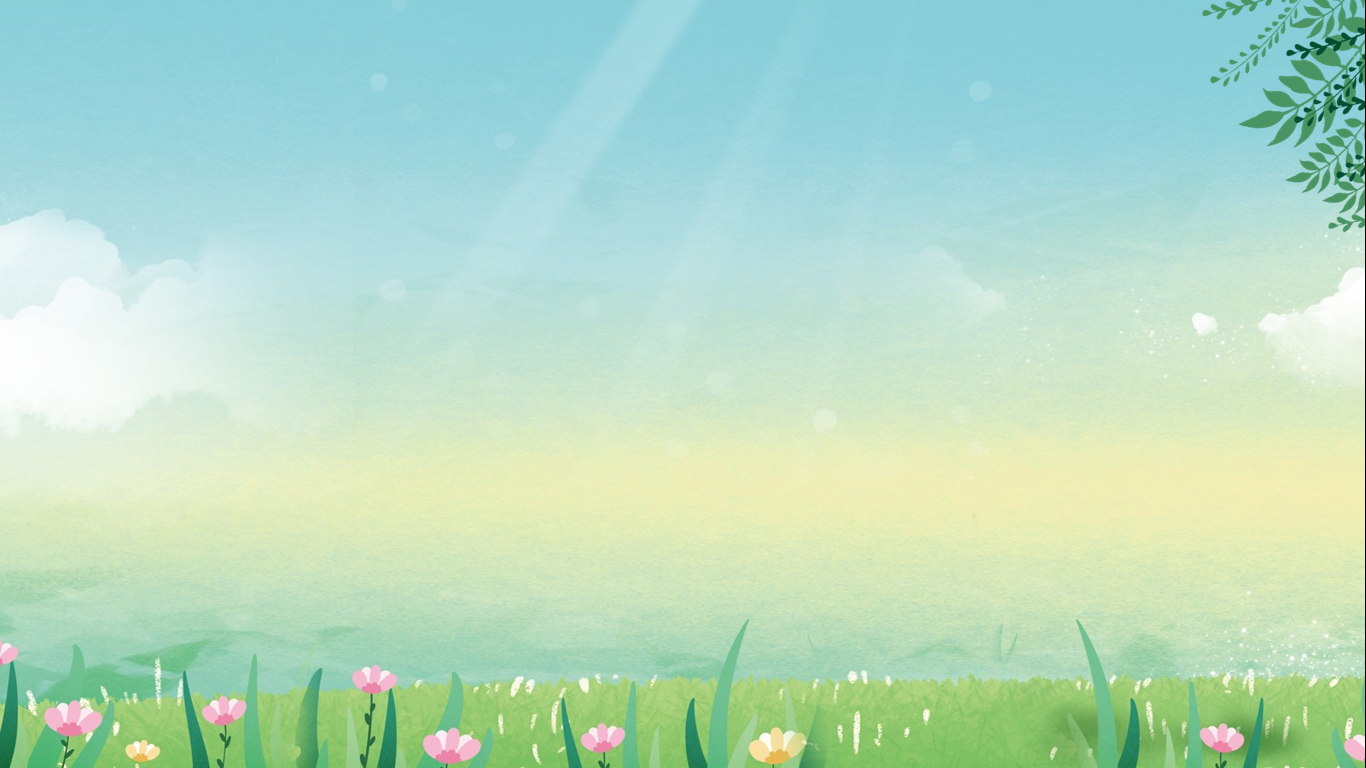 Về hình thức
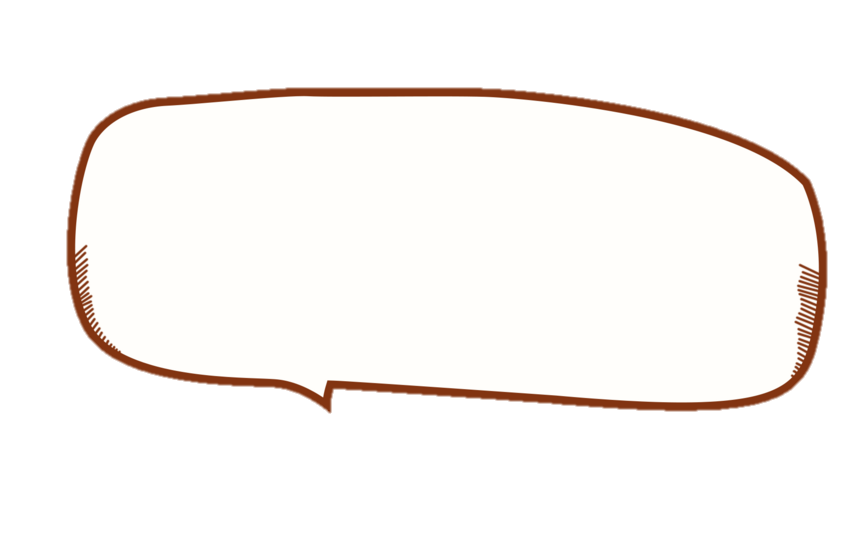 Đột phá mạnh mẽ khỏi những nguyên tắc thi pháp
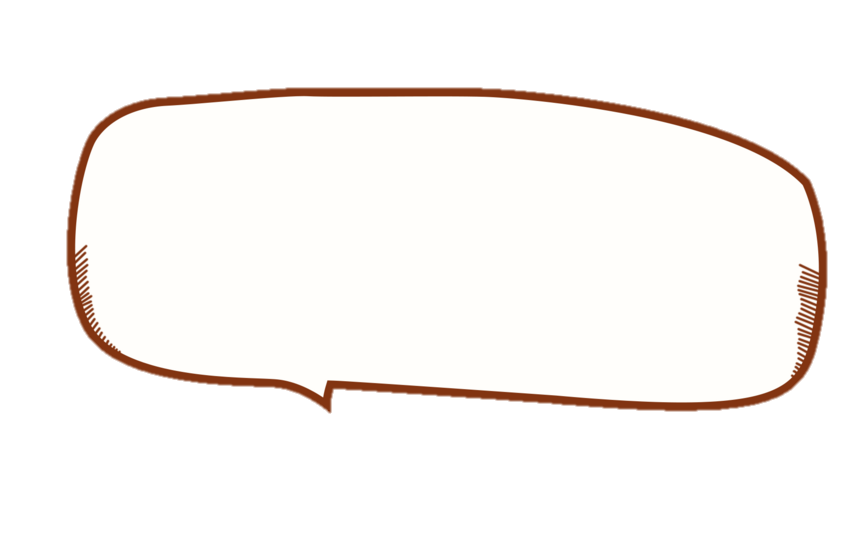 Bài thơ được tổ chức theo dòng chảy tự nhiên của cảm xúc
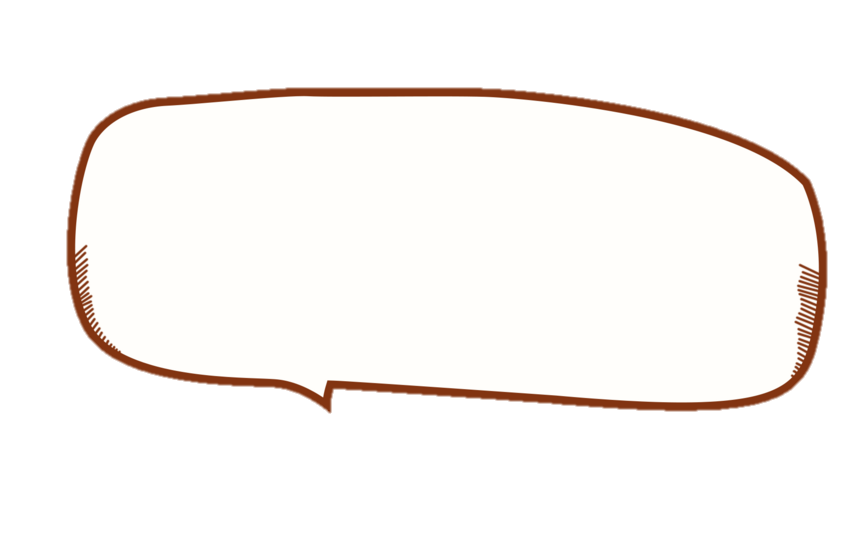 Câu thơ và các phương thức gieo vần, ngắt nhịp, tạo nhạc điện trở nên linh hoạt, tự do hơn.
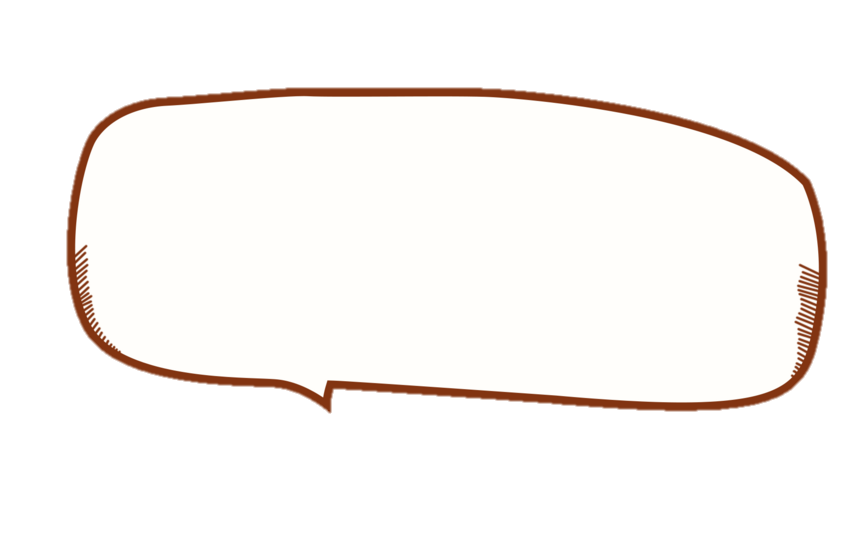 Hình ảnh thơ thể hiện rõ nét dấu ấn chủ quan trong cách nhà thơ
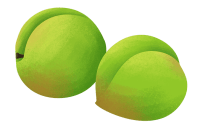 2. Tác giả
CON NGƯỜI
TIỂU SỬ
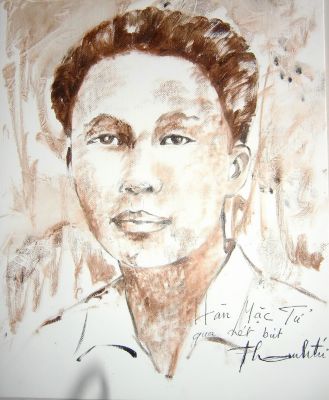 - Quê quán: Đồng Hới, Quảng Bình 
- Gia đình: Trong một gia đình công giáo nghèo, có 5 anh chị em 
- Học vấn: Học hết trung học tại trường Pellerin (bậc thành trung) 
- Đường đời: Nhiều chông gai, khó khăn,đầy bi thương, nhất là trong chuyện tình cảm
- Gốc công giáo nên thiên hướng tâm linh 
- Con người trực giác nhạy bén, nhạy cảm🡪 Gặp bi kịch trong chuyện tình cảm
I. Tìm hiểu chung
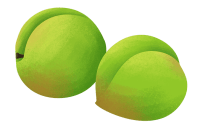 2. Tác giả
SỰ NGHIỆP SÁNG TÁC
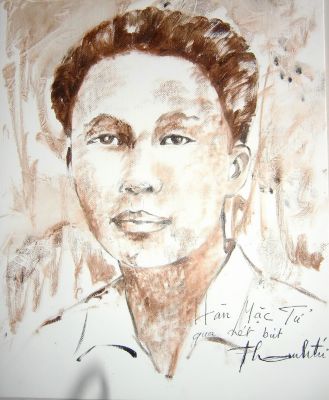 Nhà thơ nổi tiếng, khởi đầu cho dòng thơ lãng mạn hiện đại Việt Nam, là người khởi xướng ra “Trường thơ Loạn”.
Đặc điểm thơ Hàn Mặc Tử:
Những vần thơ điên loạn, ma quái
Bên cạnh đó là những vần thơ trong trẻo, tươi tắn vô ngần
Thơ ông ảnh hưởng trường phái thơ siêu thực 
Những tác phẩm chính: Gái quê (1936) , Thơ Điên gồm 3 tập: Hương thơm, Mật đắng, Máu cuồng và Đau thương, Xuân Như Ý, Thượng Thanh kí. Và tác phẩm kịch: Duyên kì ngộ, Quần tiên hội,…
I. Tìm hiểu chung
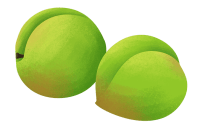 2. Tác giả
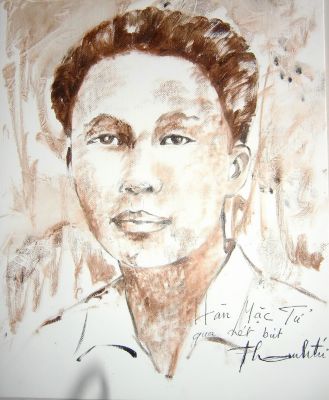 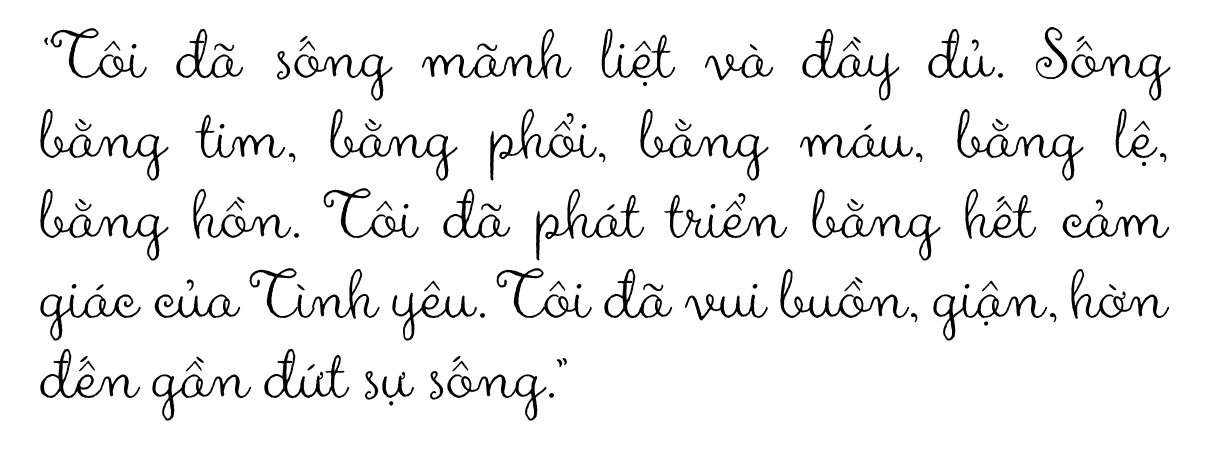 I. Tìm hiểu chung
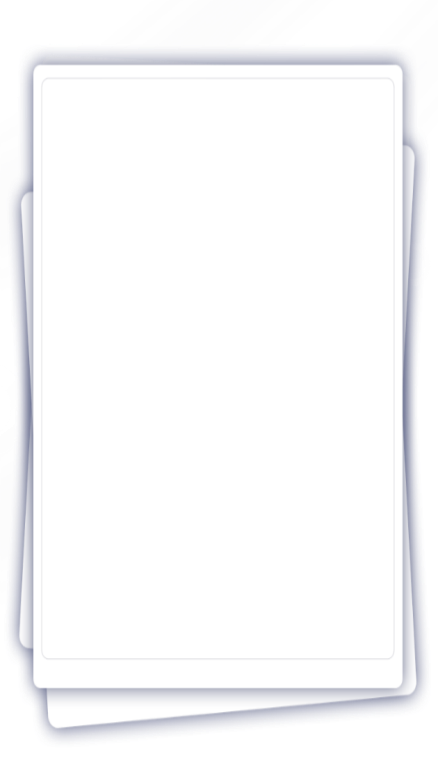 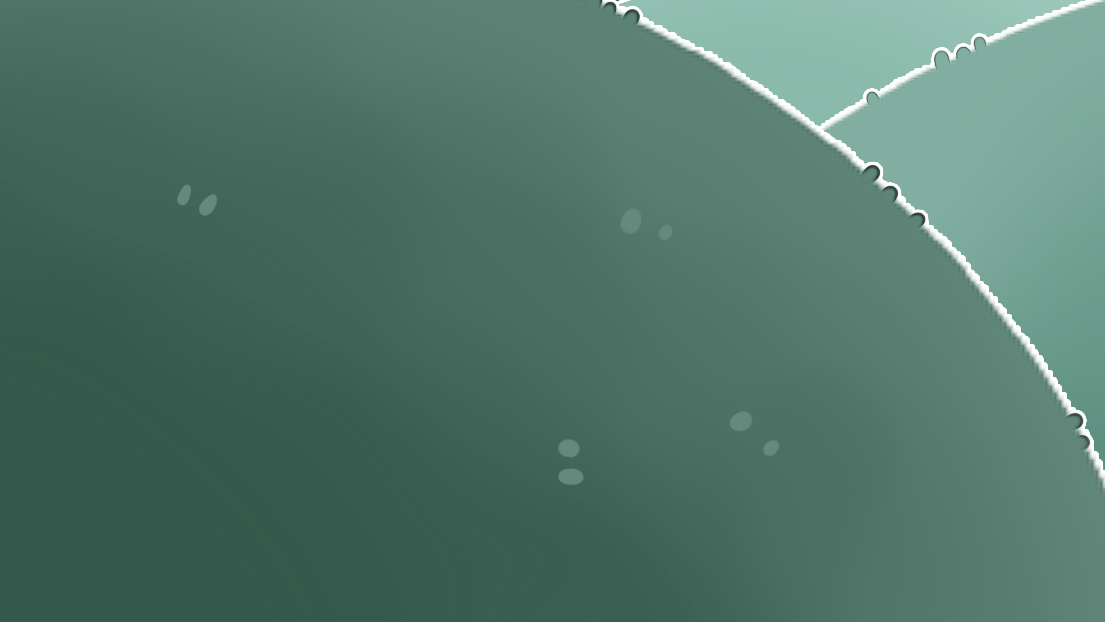 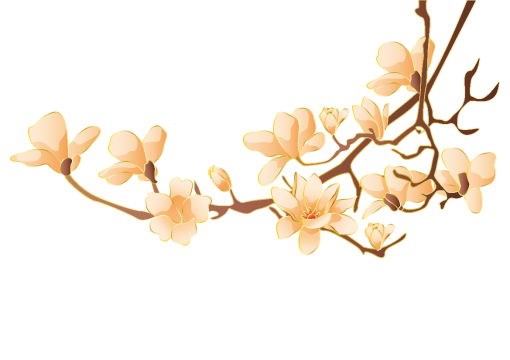 II.
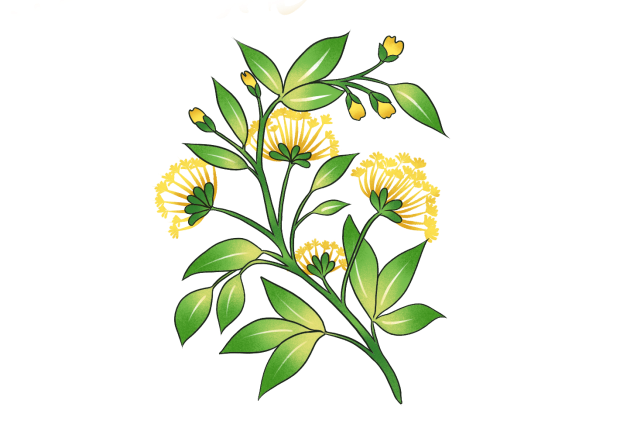 Khám phá 
văn bản
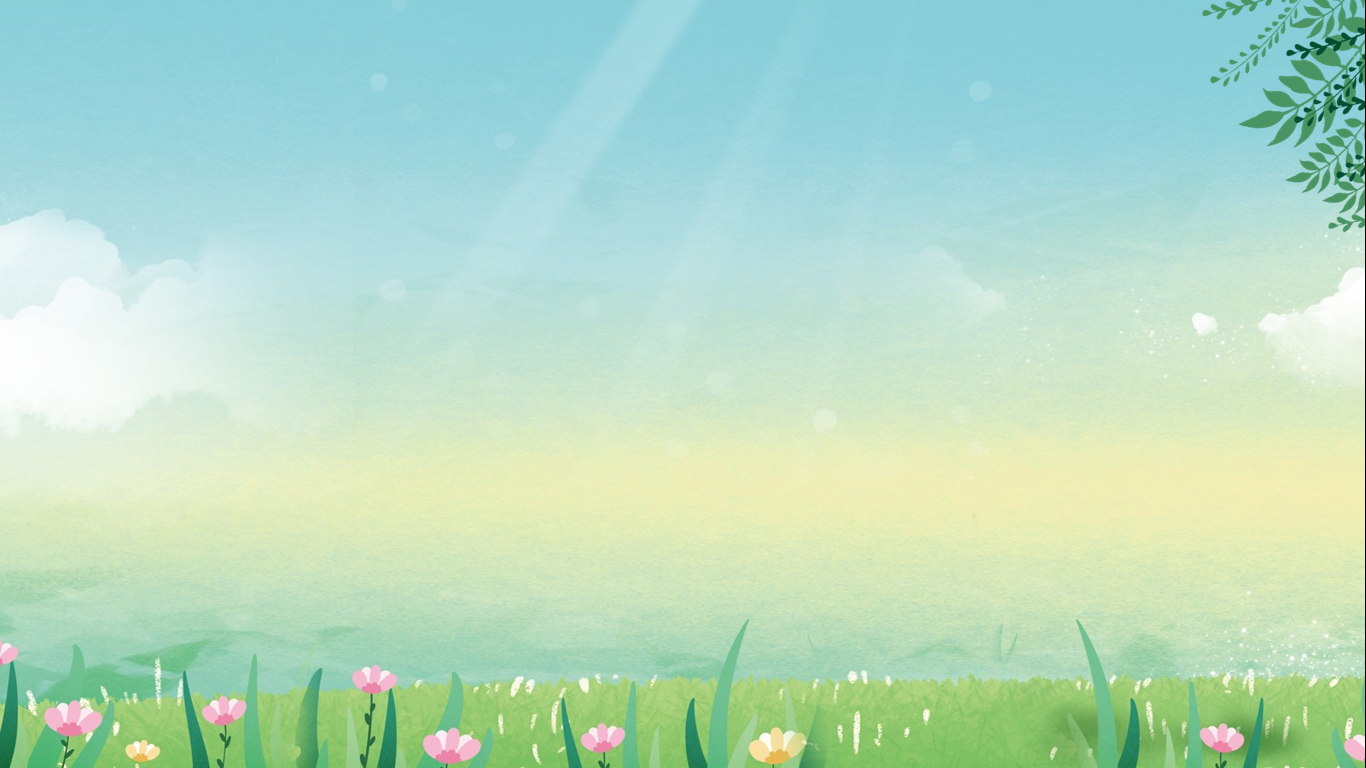 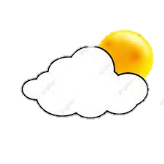 1. Câu 1: Tìm hiểu nhan đề
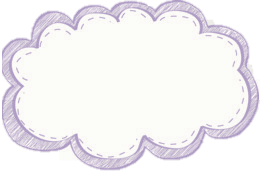 Nhan đề bài thơ Mùa xuân chín được cấu tạo bởi những từ thuộc từ loại nào và có thể gọi ra cho bạn những liên tưởng gì?
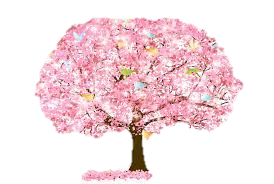 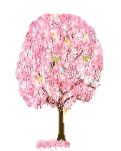 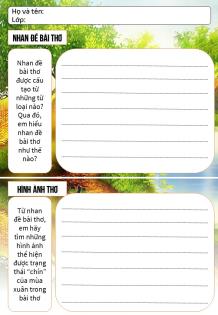 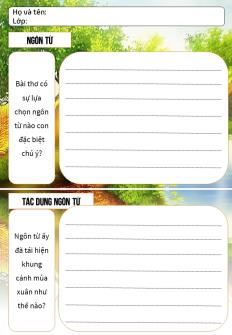 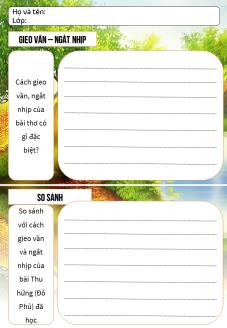 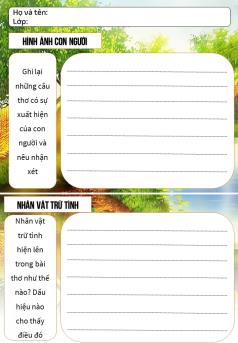 Giáo viên chia lớp thành nhóm đôi, học sinh đọc phiếu và hoàn thiện phiếu để tìm hiểu về nội dung và nghệ thuật bài thơ
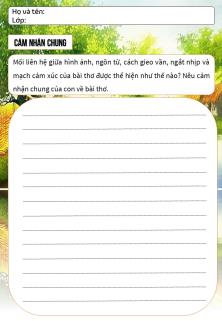 NHIỆM VỤ
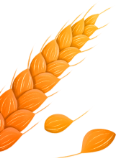 1. Câu 1: Tìm hiểu nhan đề
2. Câu 2
PHIẾU HỌC TẬP
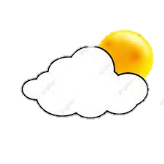 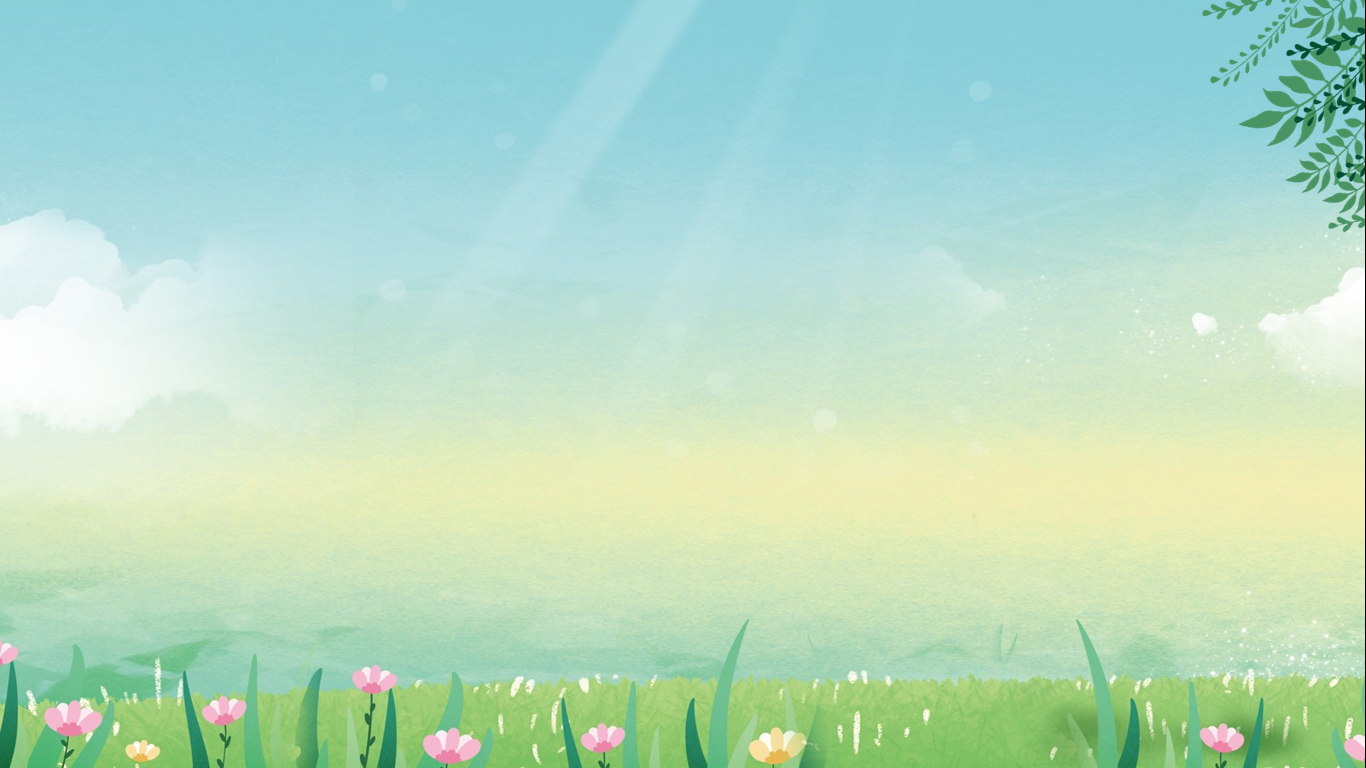 2. Câu 2
- Trạng thái “chín” được thể hiện ra các từ:
nắng ửng, lấm tấm vàng, giàn thiên lý, bóng xuân sang, sóng cỏ xanh tươi, bờ sông trắng, nắng chang chang, áo biếc, ……
Không khí mùa xuân rạo rực, say đắm
3. Câu 3.
Bài thơ có những kết hợp từ đặc biệt như
Bài thơ có những kết hợp từ đặc biệt như
Bài thơ có những kết hợp từ đặc biệt như
=> Ngôn từ trong bài thơ đã gợi lên một khung cảnh mùa xuân rực rỡ, tràn ngập ánh sáng, tươi đẹp, căng tràn sức sống.
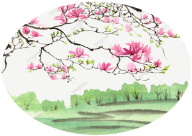 Câu 4.
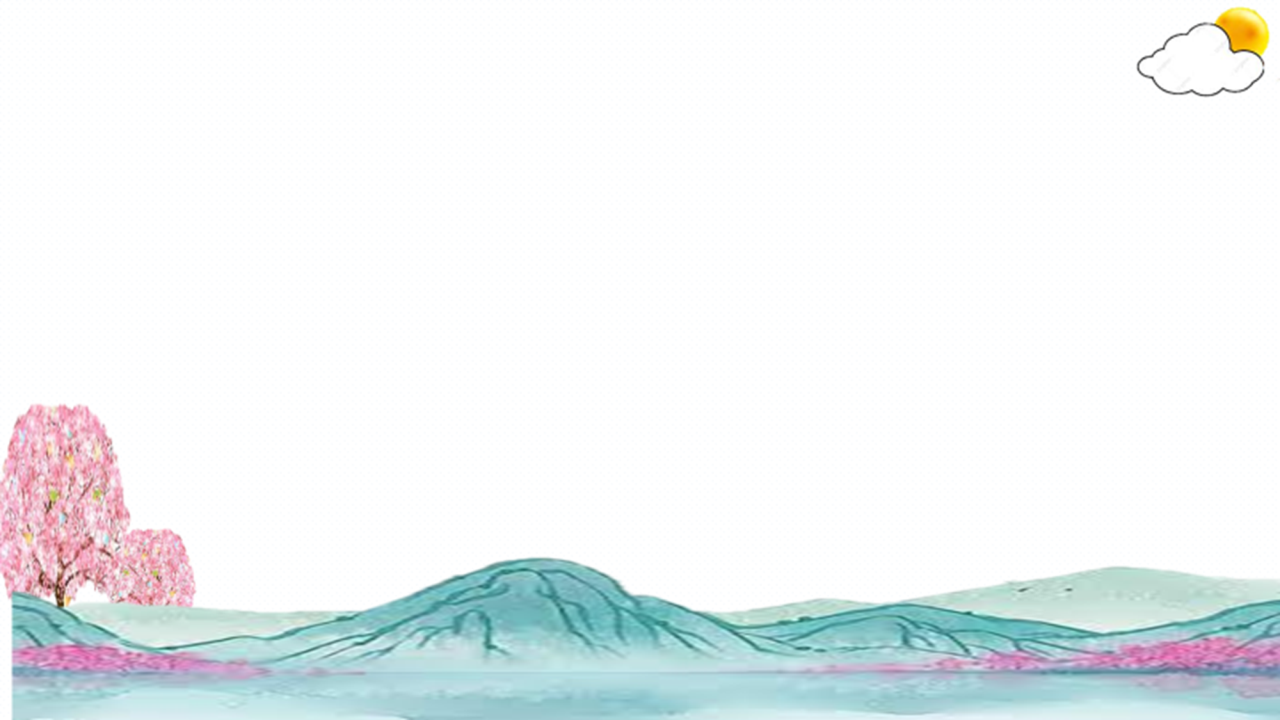 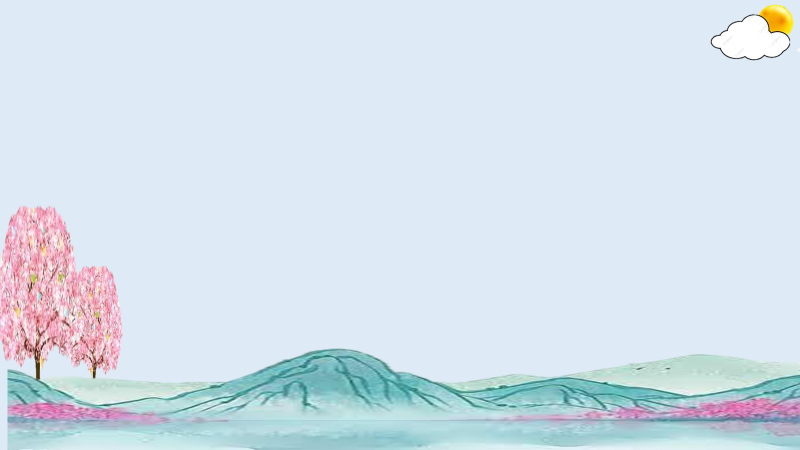 4/3 hoặc 2/2/3. Có chỗ chú ý tạo điểm nhấn cho nhịp điệu bằng dấu ngữ pháp: “Trên giàn thiên lí. Bóng xuân sang”
4/3
Vần chân
Vần chân, vần lưng
Bài thơ “Mùa xuân chín” của Hàn Mạc Tử có cách ngắt nhịp và gieo vần linh hoạt hơn nhiều so với quy định về vần và nhịp trong bài thơ Đường luật. Như vậy có thể thấy rằng trong Thơ mới, cảm xúc được đề cao hơn, cảm xúc dẫn dắt vần, nhịp
Câu 5
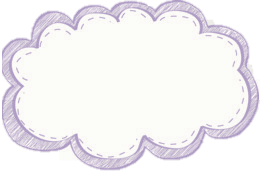 Con người trong bài thơ hiện diện qua những hình ảnh nào? Hình ảnh nào gắn với nhân vật trữ tình? Hình ảnh nào là đối tượng quan sát hay nằm trong tâm tưởng của nhân vật trữ tình?
Con người trong bài thơ
Nhân vật trữ tình trong bài thơ
Câu 6
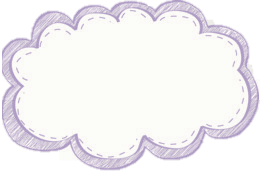 Hình ảnh, nhịp và vần trong bài thơ có mối liên hệ như thế nào với mạch cảm xúc của nhân vật trữ tình?
Câu 6
Câu 7
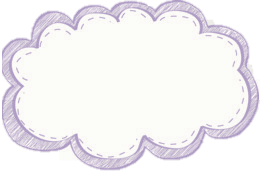 Hãy nêu cảm nhận của em về nhân vật trữ tình trong bài thơ.
Nhân vật trữ tình
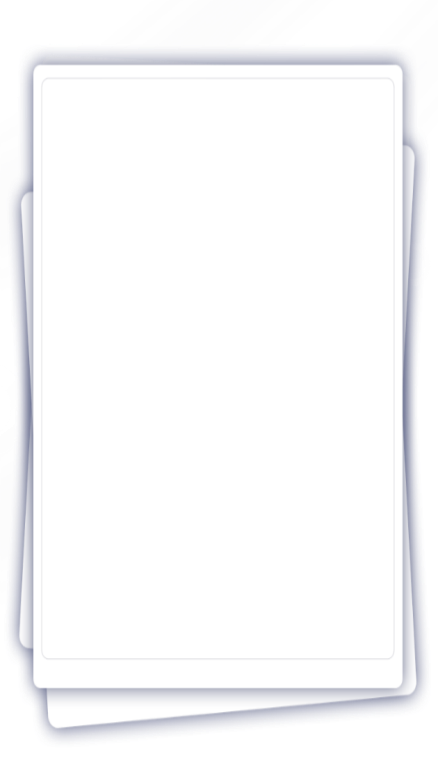 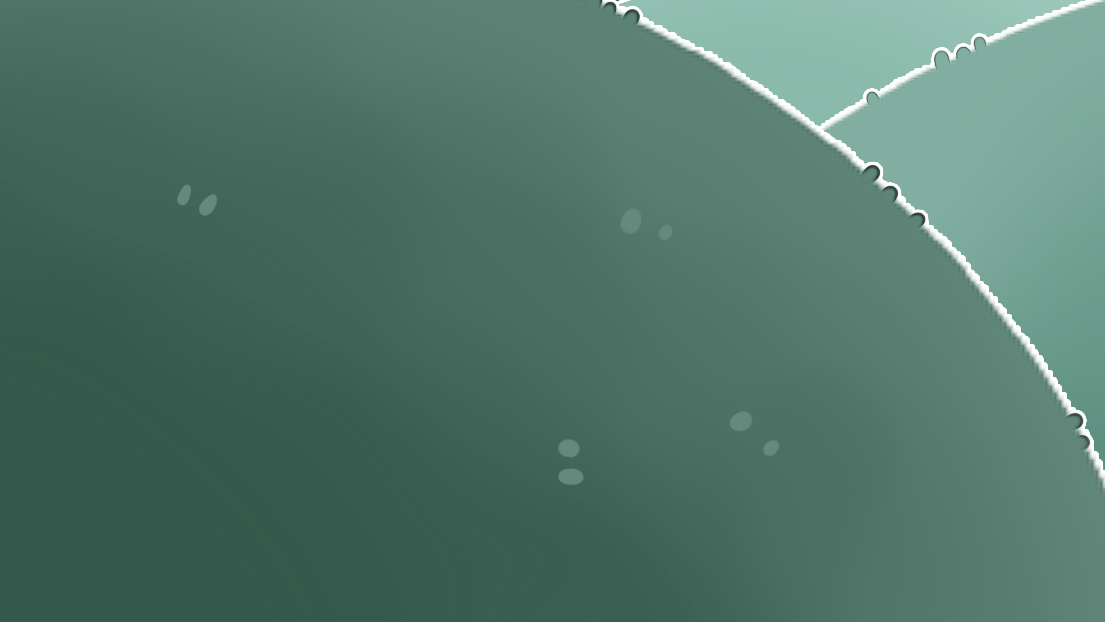 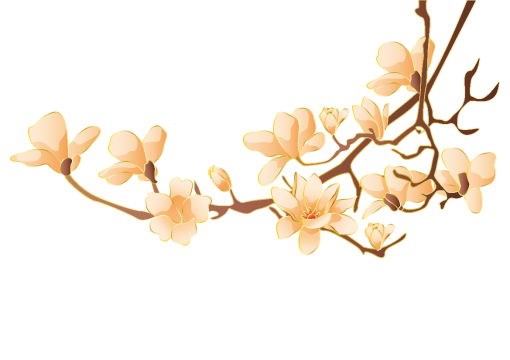 III.
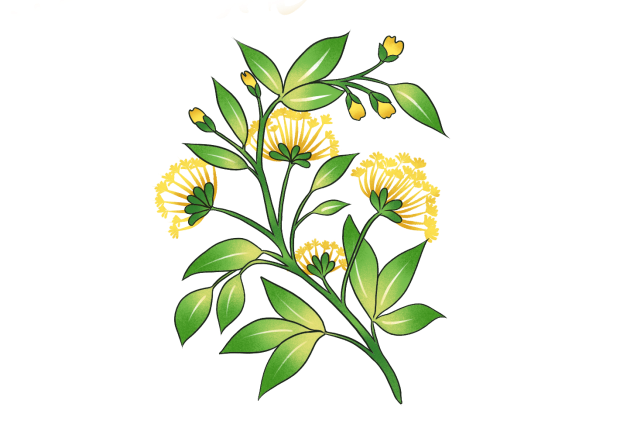 Tổng kết
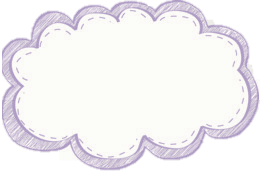 + Theo em, nội dung của văn bản là gì?
+ Nghệ thuật đặc sắc được thể hiện qua văn bản?
1. Nội dung
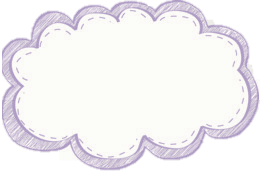 Bài thơ thể hiện khung cảnh mùa xuân tươi mới, đẹp đẽ, tràn đầy sức sống nơi nông thôn dân dã của làng quê Việt Nam
1. Nội dung
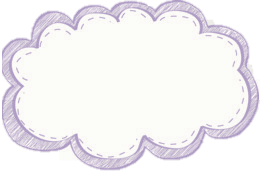 tâm trạng háo hức, bồn chồn của người con gái sắp lấy chồng và tâm trạng bâng khuâng, nhung nhớ của nhân vật trữ tình khi nhắc thấy cảnh cũ người xưa
1. Nội dung
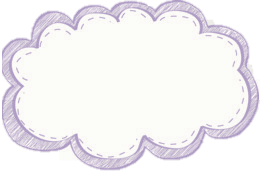 Thể hiện niềm yêu đời, yêu người, yêu cuộc sống của thi nhân, gửi gắm niềm yêu thương và hy vọng
2. Nghệ thuật
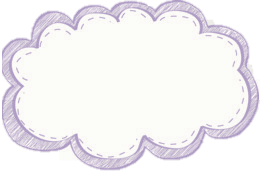 - Ngôn từ giản dị, mộc mạc, dễ hiểu
- Hình ảnh thơ gần gũi, thân thuộc
- Giọng thơ tự nhiên, thủ thỉ, tâm tình
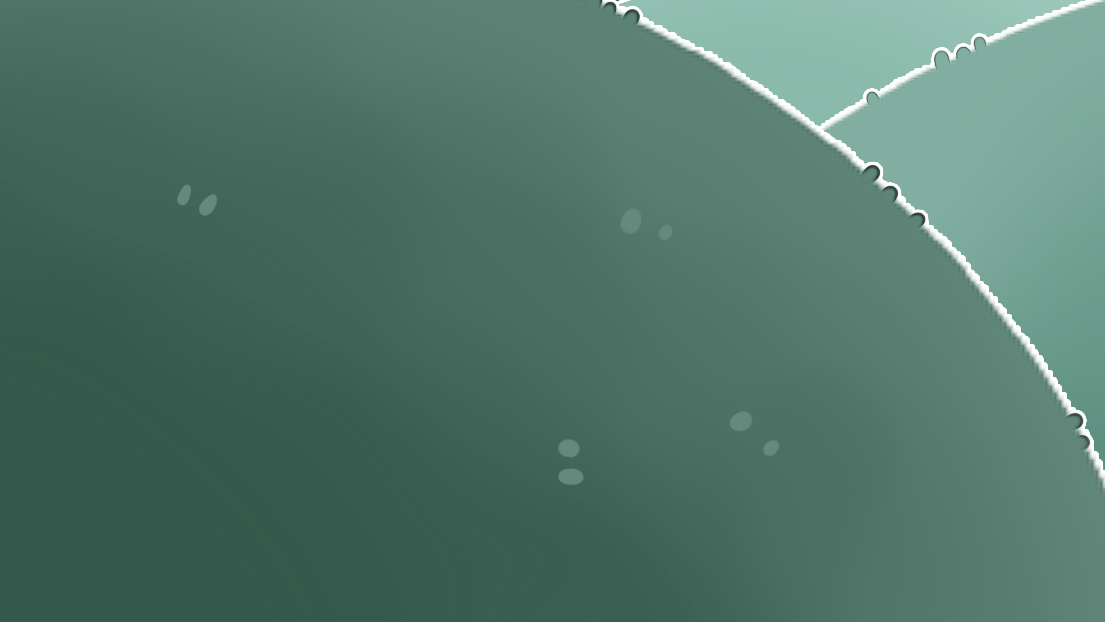 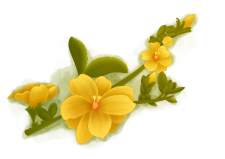 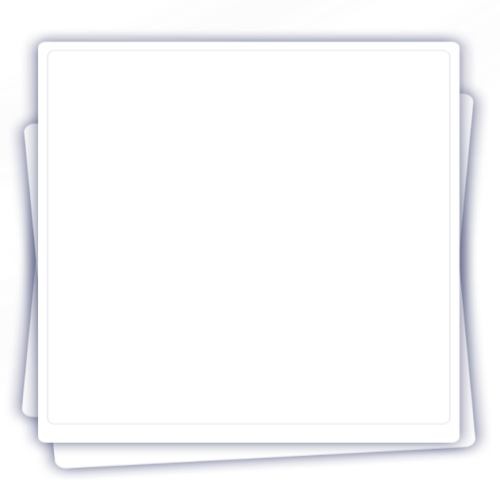 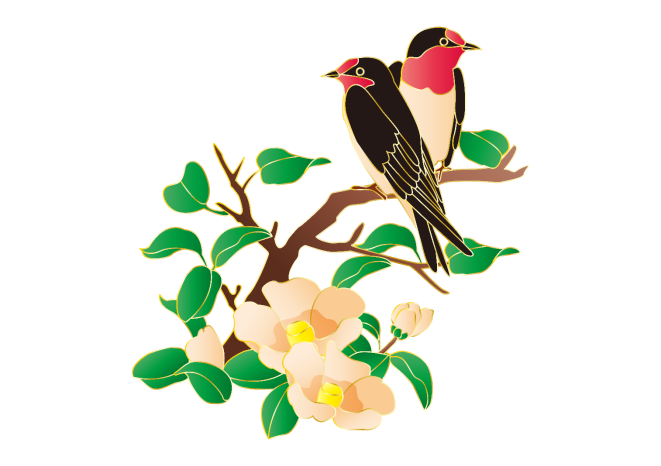 03.
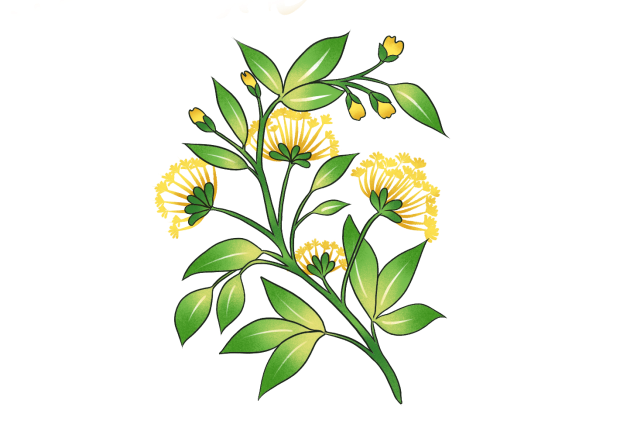 Hoạt động luyện tập
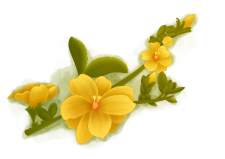 Câu 1. Từ ngữ nào diễn tả đúng nhất vẻ đẹp của hình ảnh thơ trong hai câu thơ: Sóng cỏ xanh tươi gợn tới trời, / Bao cô thôn nữ hát trên đồi:
A. Tràn trề sức sống
B. Giản dị, thân thuộc
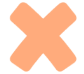 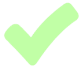 D. Rất mực trong trẻ
C. Thuần khiết, tự nhiên
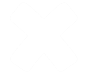 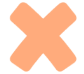 Câu 2. Dấu ... trong hai câu thơ sau: - Ngày mai trong đám xuân xanh ấy. Có kẻ | theo chồng bỏ cuộc chơi... không có tác dụng gì?
A. Diễn tả cảm xúc ngậm ngùi
B. Tạo nên diễn đạt gần gũi
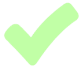 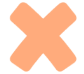 D. Diễn tả cảm xúc tiếc nuối
C. Tạo nên diễn đạt nhiều ẩn ý
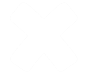 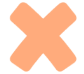 Câu 3. Từ láy “vắt vẻo” trong câu “Tiếng ca vắt vẻo lưng chừng núi” có ý nghĩa gì?
B. Hữu hình hóa một âm thanh vốn vô hình
A.  Diễn tả tiếng ca trong trẻo, say mê.
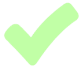 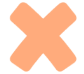 D. Ở vị trí trên cao nhưng không chỗ dựa vững chắc, như chỉ vắt ngang qua cái gì
C. Ở trạng thái buông thõng từ trên cao xuống và đưa qua đưa lại, vẻ mềm mại
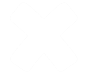 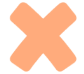 Câu 4. Nét đặc sắc nổi bật của khổ thơ Tiếng ca bắt vẻo lưng chừng núi,/ Hổn hển như lời của nước mấu. / Thâm thĩ với ai ngồi dưới trúc/ Nghe ra ý vị và thơ ngây... nằm ở yếu tố nghệ thuật nào?
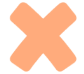 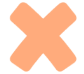 A. Dấu
B. Phép nhân hóa
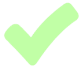 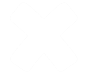 C. Giọng điêu
D. Từ láy
Câu 5. Nội dung chính của đoạn thơ: “Trong làn nắng ửng: khói mơ tan, nhà tranh lấm tấm sàng/ Sột soạt gió trêu tà áo biếc/ Trên giàn thiên lí. Bóng xuân sang là gì?
A. Thể hiện sự gắn bó của tác giả với quê hương xứ sở .
B. Miêu tả bức tranh thiên nhiên buổi sớm mùa xuân của Là
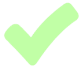 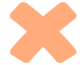 C. Thể hiện sự ngưỡng mộ của tác giả trước cảnh sắc quê hương
D. Miêu tả bức tranh thiên nhiên đồng quê buổi sớm
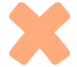 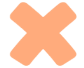 Câu 6: Nhan đề “Mùa xuân chín” được cấu tạo bằng từ loại nào?
A. Danh từ+ tính từ
B. Danh từ+ động từ
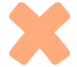 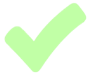 C. Tính từ+ chỉ từ
D. Phó từ+ động từ
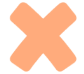 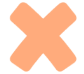 Câu 7: Hàn Mạc Tử quê ở đầu?
A. Quảng Bình
B. Quảng Nam
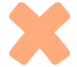 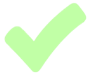 C. Quảng Trị
D. Quảng Ngãi
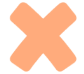 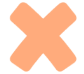 Câu 8. Về mặt hình thức, Thơ mới là sự đột phá mạnh mẽ khỏi những nguyên tắc ……….chi phối mười thế kì thơ trung đại Việt Nam.
A. ngầm
B. thi pháp
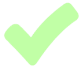 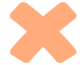 C. vượt trội
D. miêu tả
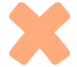 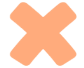 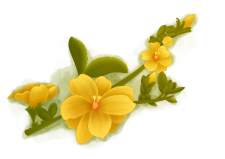 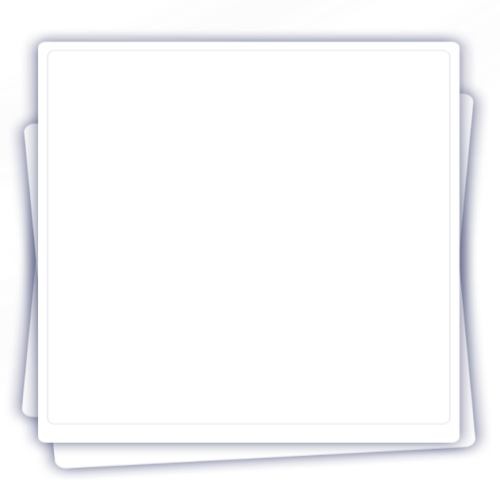 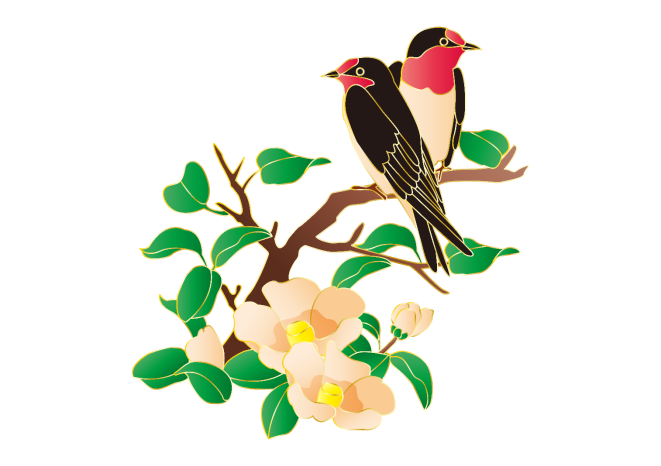 04.
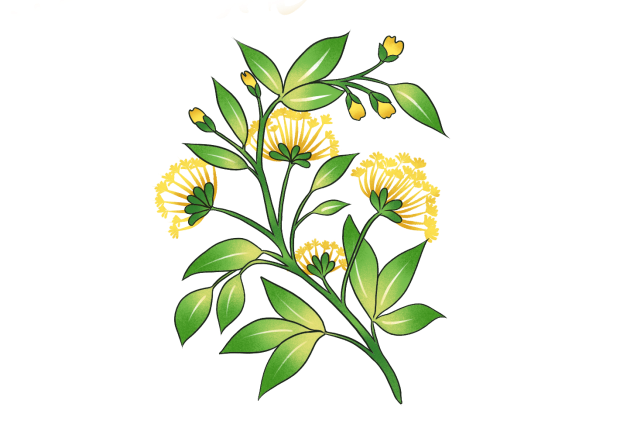 Hoạt động vận dụng
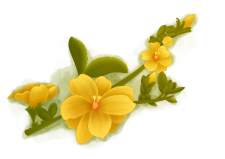 VẬN DỤNG
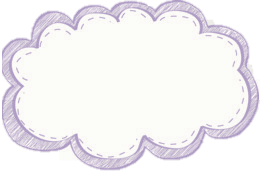 Viết đoạn văn (khoảng 150 chữ) trình bày cảm nhận về một câu thơ hay một hình ảnh gợi cho bạn nhiều ấn tượng và cảm xúc trong bài thơ “Mùa xuân chín” của Hàn Mạc Tử.
Với màu sắc cổ điển hài hoà với chất dân dã trẻ trung, bình dị, bài thơ “Mùa xuân chín” của Hàn Mạc Tử đã vẽ nên một bức tranh thiên nhiên mùa xuân trong sáng, rạo rực, say mê. Tác phẩm gây ấn tượng với bạn đọc bởi chính nhan đề “mùa xuân chín”. Với nghệ thuật ẩn dụ chuyển đổi cảm giác, Hàn Mặc Tử đã hữu hình hoá mùa xuân, khiến nó dường như có màu sắc và có cả hương sắc. Đây chính là kết hợp từ tài tình của tác giả. Nhà thơ đã dùng trạng thái “chín” của trái cây để nói về cái trọn vẹn, viên mãn, tươi đẹp nhất của mùa xuân. Qua đó, nhà thơ bộc lộ tình yêu thiên nhiên, yêu cuộc sống da diết và khát khao giao cảm mãnh liệt. Bởi chính lúc “mùa xuân chín” nhất, đẹp nhất thì tác giả cũng nhận ra cái đẹp không thể tồn tại mãi. Nhà thơ bộc lộ niềm nuối tiếc khi không thể níu giữ vẻ đẹp vĩnh hằng, muốn giao hoà với vẻ đẹp của đất trời.
HƯỚNG DẪN TỰ HỌC
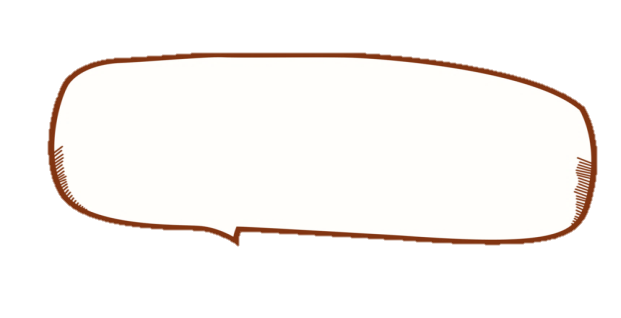 Bài cũ: hoàn thành bài.
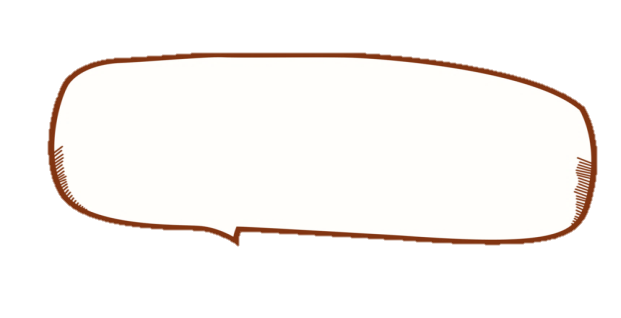 Bài mới: hoàn thành phiếu học tập bài tiếp theo.
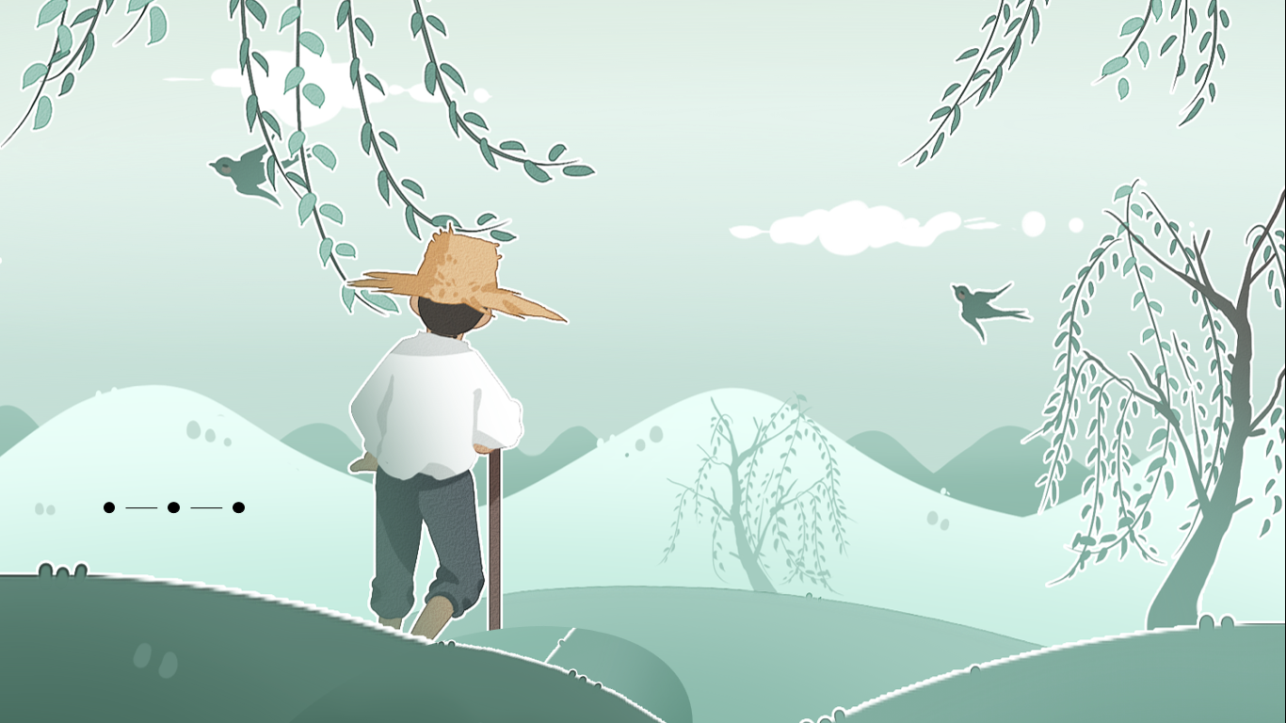 Chúc các em 
học tốt nhé!